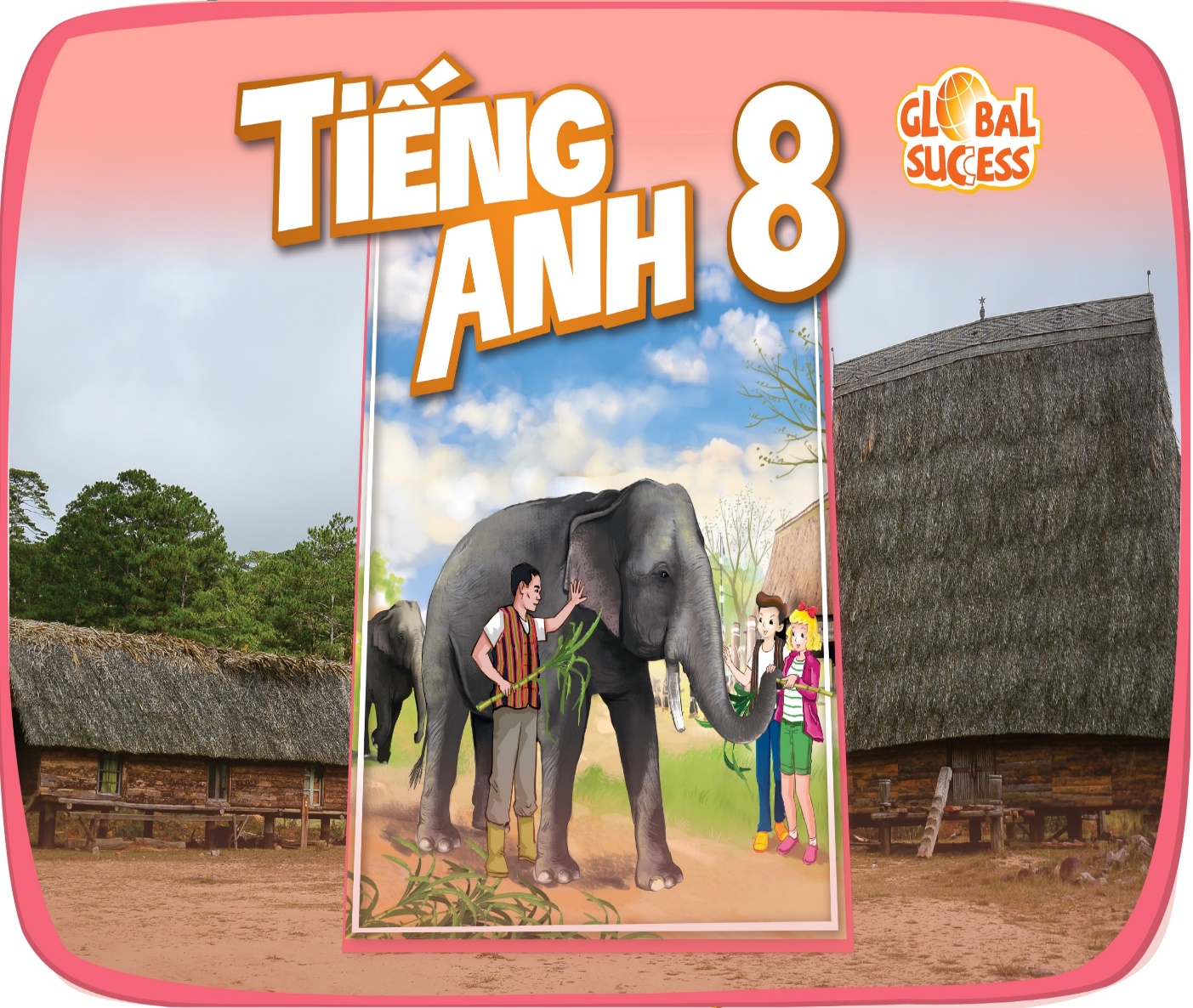 WELCOME 
 OUR TEACHERS 
TO 
CLASS 8A1
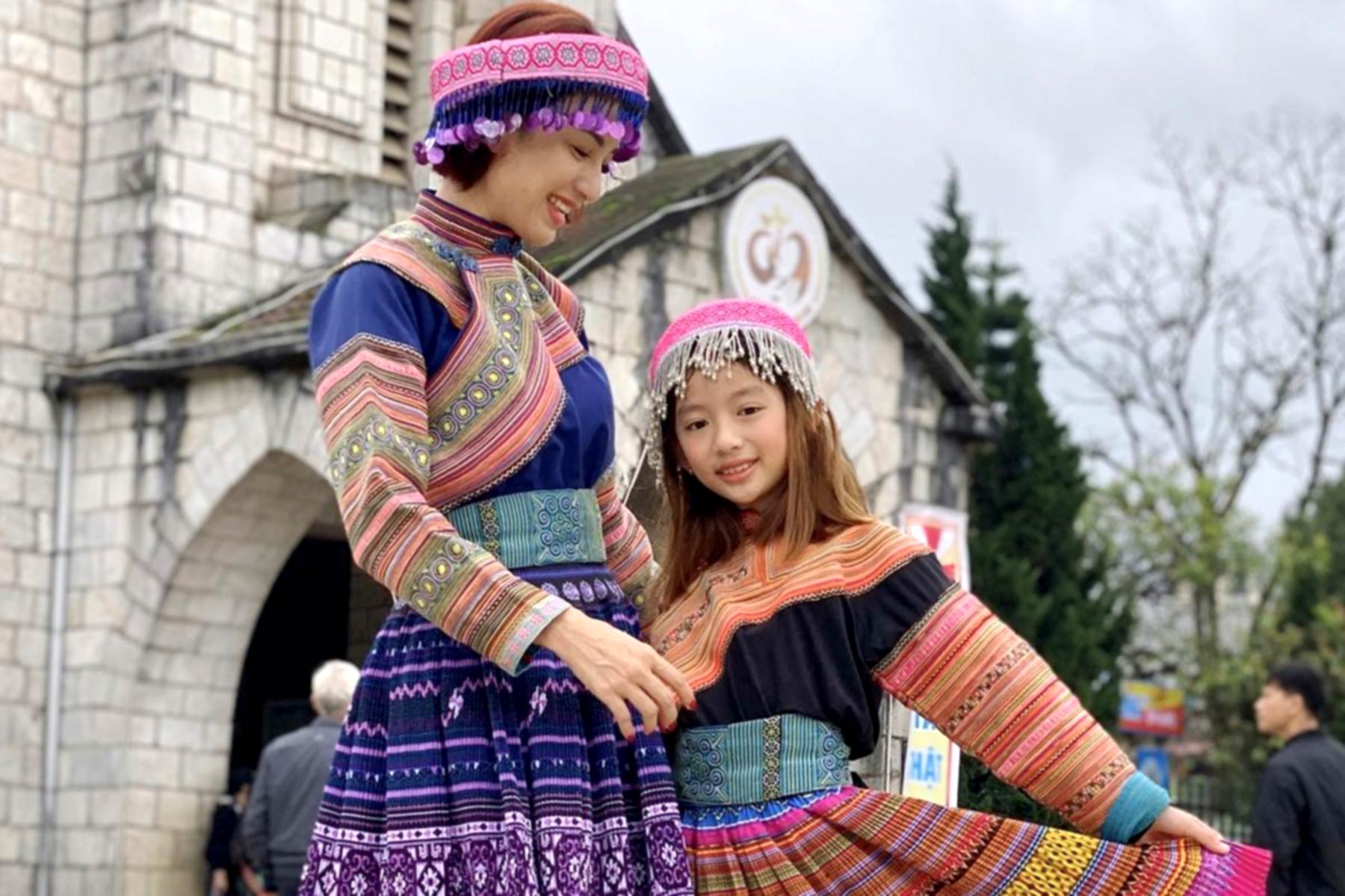 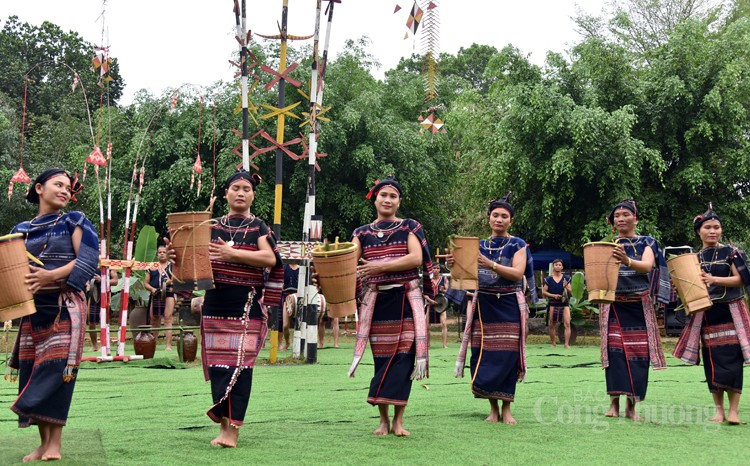 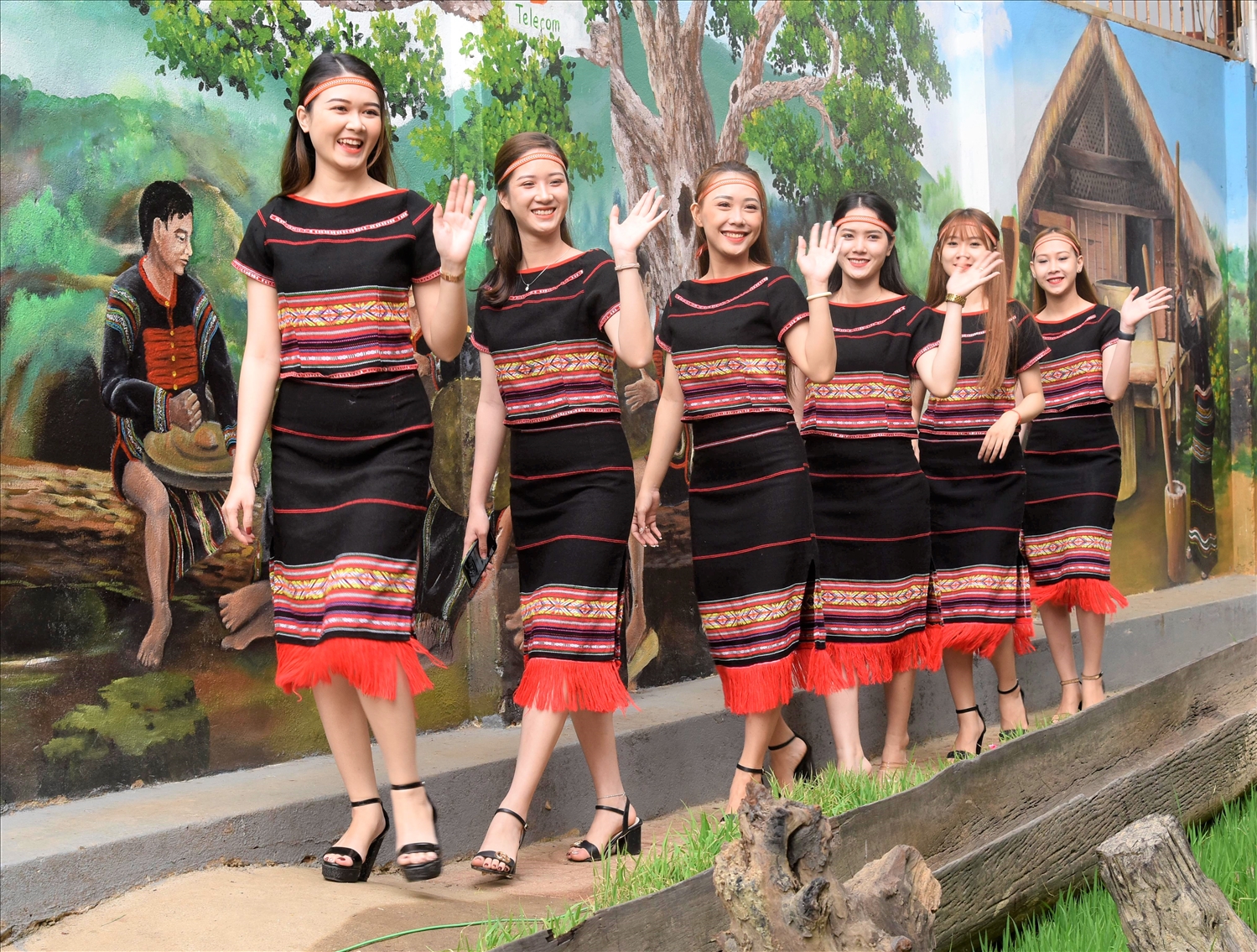 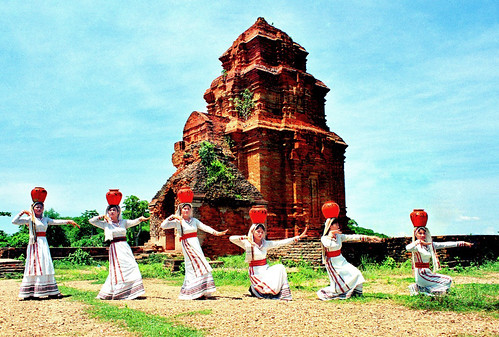 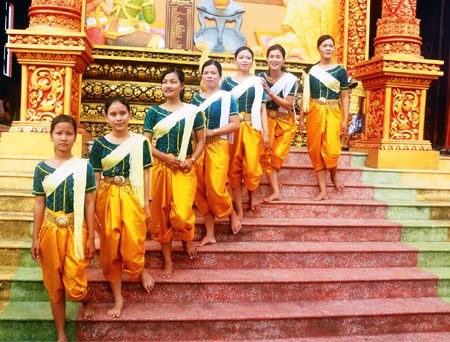 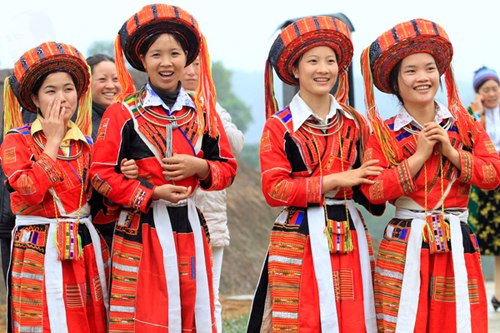 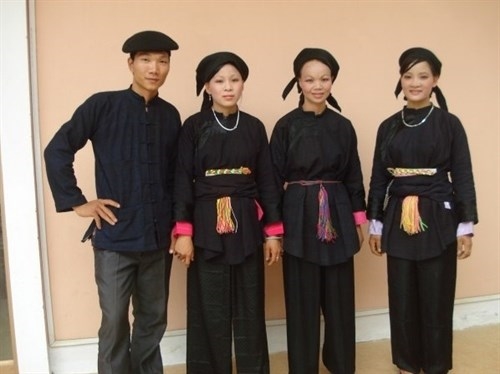 Nung
H’mong
Ede
Cham
Khmer
Bahnar
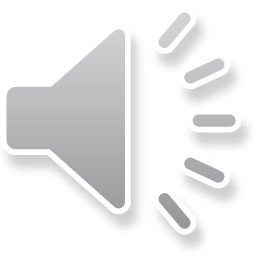 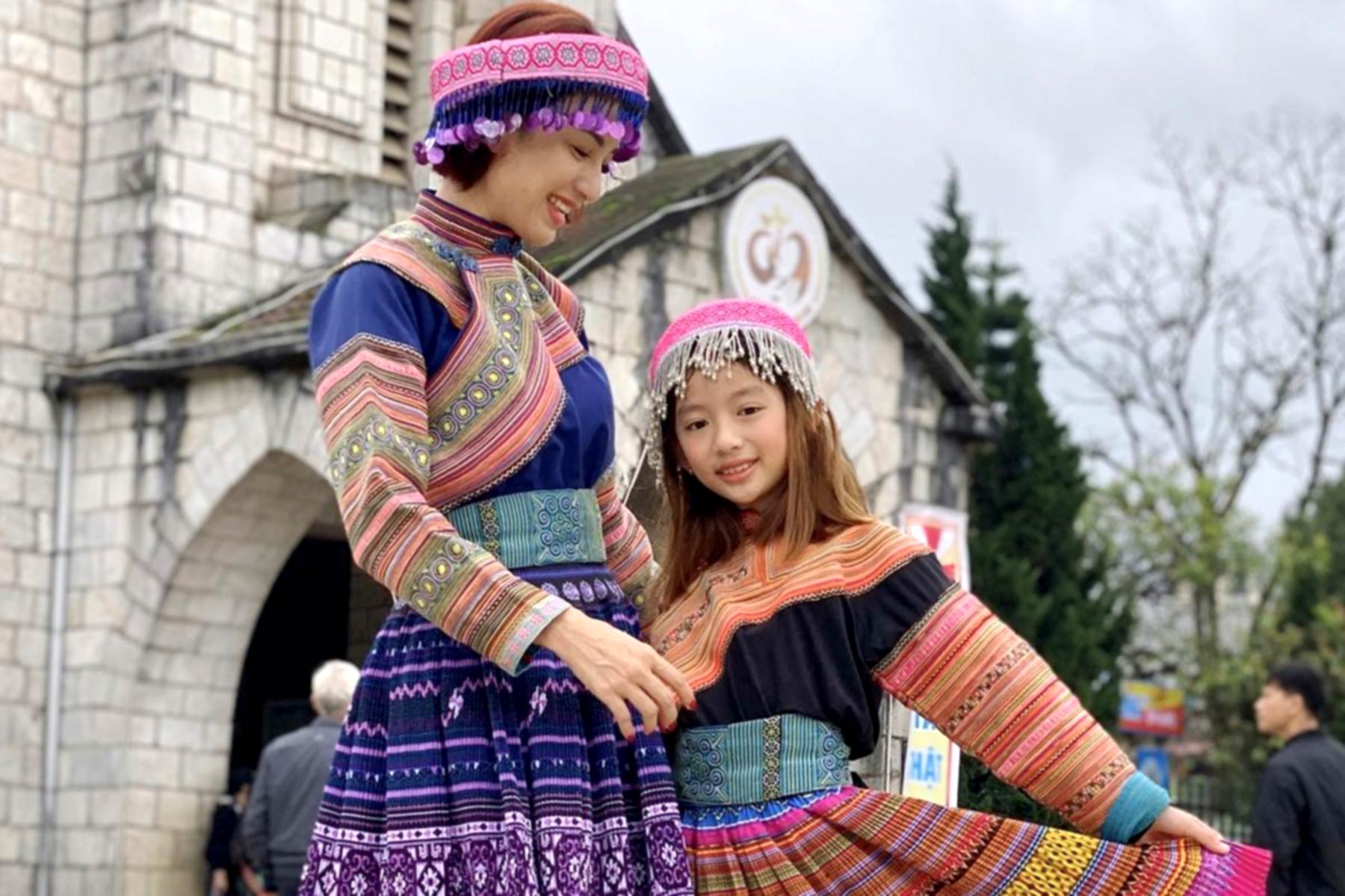 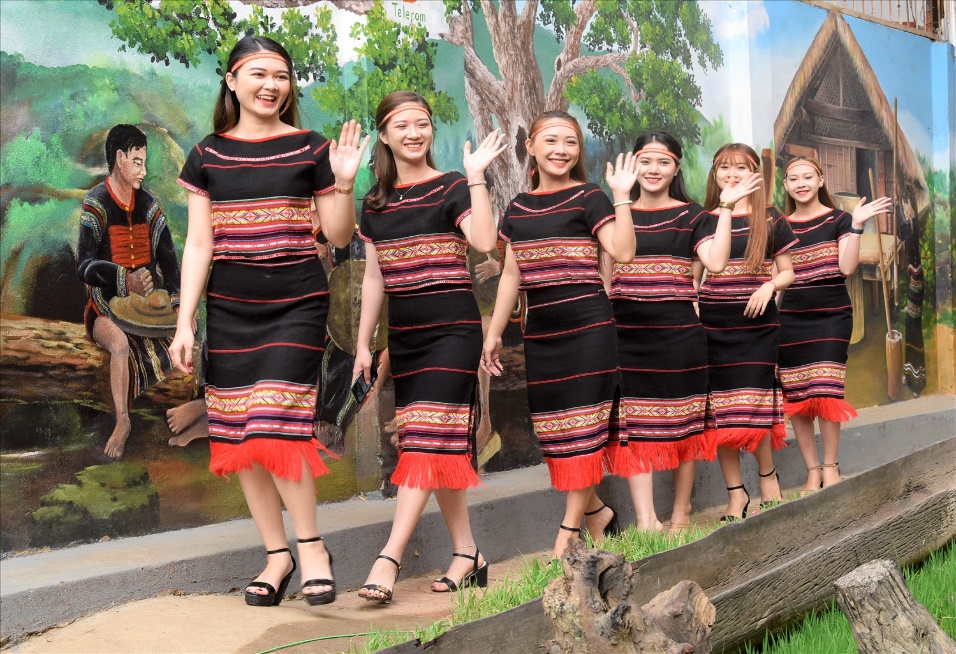 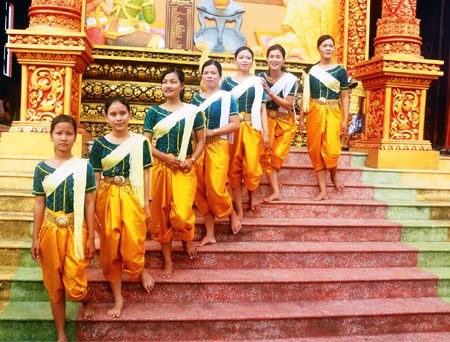 Ede
Khmer
H’mong
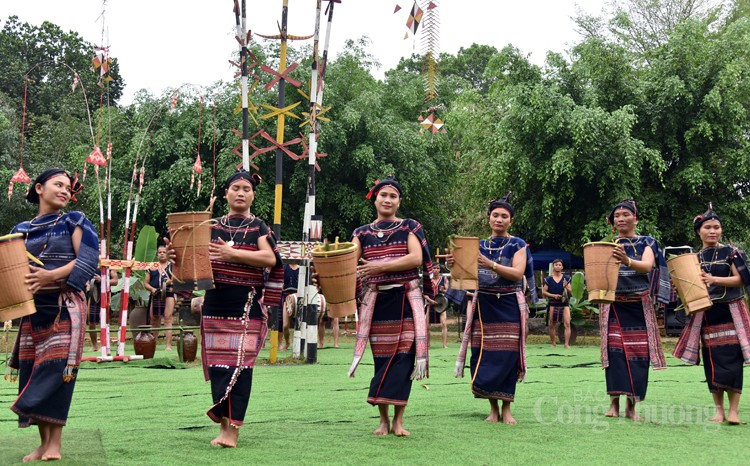 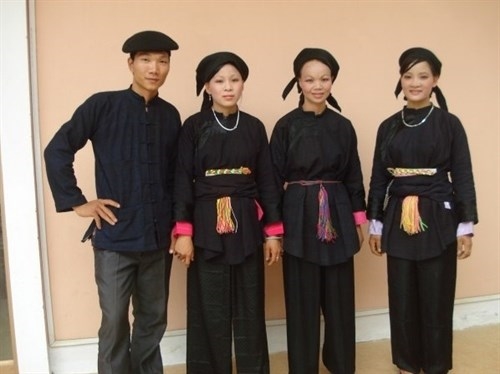 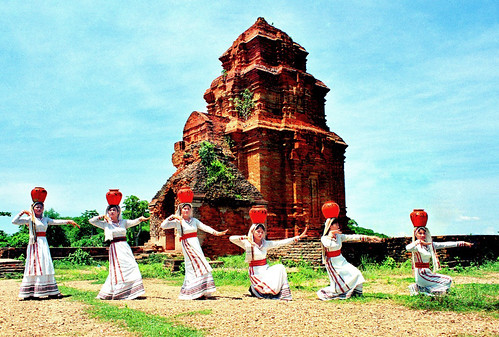 Bahnar
Nung
Cham
ETHNIC GROUPS OF VIET NAM
4
Unit
ETHNIC GROUPS OF VIET NAM
Unit
LESSON 1: GETTING STARTED
I’m from the Tay ethnic group
Unit
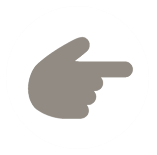 LESSON 1: GETTING STARTED
WARM-UP
Name the pictures
Vocabulary
PRESENTATION
Task 1: Listen and read.
Task 2: Read the conversation again and circle the best answers.
Task 3: Match the pictures with the word and phrases from the conversation.
Task 4: Complete the sentences with the words and phrases from the box.
PRACTICE
FURTHER PRACTICE
Task 5: Game: Where are they?
CONSOLIDATION
Wrap-up
Homework
1
Listen and read.
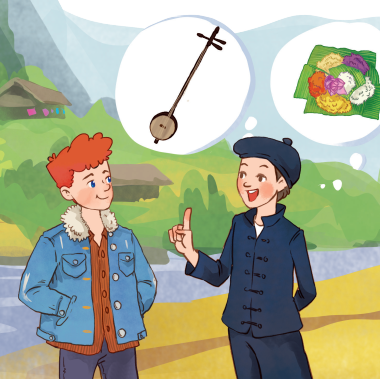 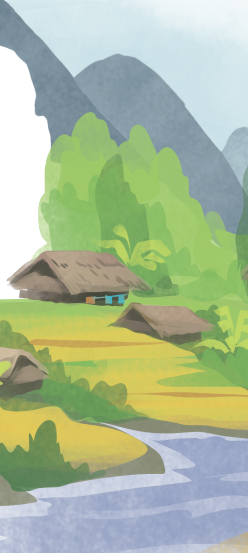 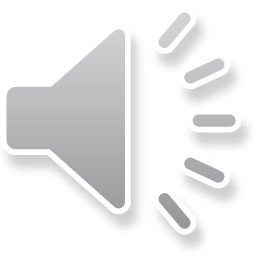 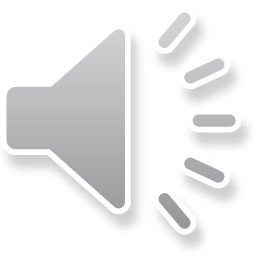 1
Listen and read.
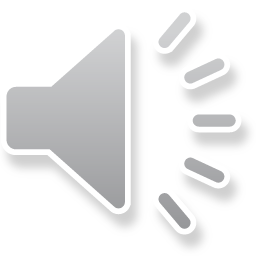 Tom: Hi, I’m Tom. You look new here. 
Lai: I am. I’m Lai from Ha Giang. 
Tom: Oh, I’ve heard about beautiful Ha Giang. Do you live in the mountains? 
Lai: Yes, I do. I’m from the Tay ethnic group. We are the second largest ethnic group in Viet Nam, only after the Kinh. 
Tom: Oh … I once saw a bamboo house on high posts in a travel brochure. Do you live in a home like that? 
Lai: Yes, we call it a “stilt house”. Our house overlooks terraced fields. 
Tom: Awesome. What is life in your village like? 
Lai: It’s peaceful. There are 16 houses in my village. We live very close to nature. 
Tom: I love it. Can you tell me something about your culture? 
Lai: Certainly. We have our own culture. You can see it in our folk dances, musical instruments like the dan tinh, and our special five-colour sticky rice. 
Tom: It sounds interesting. I hope to visit Ha Giang one day.
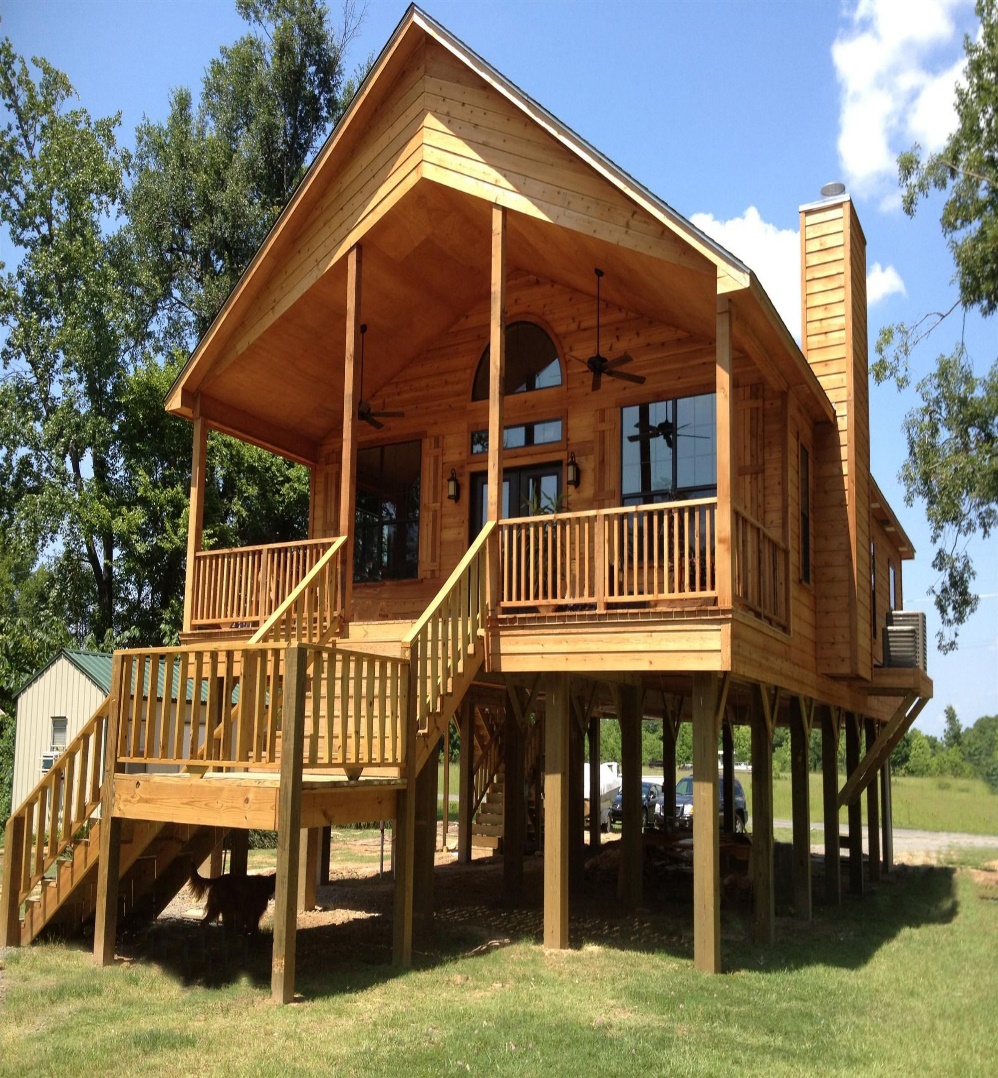 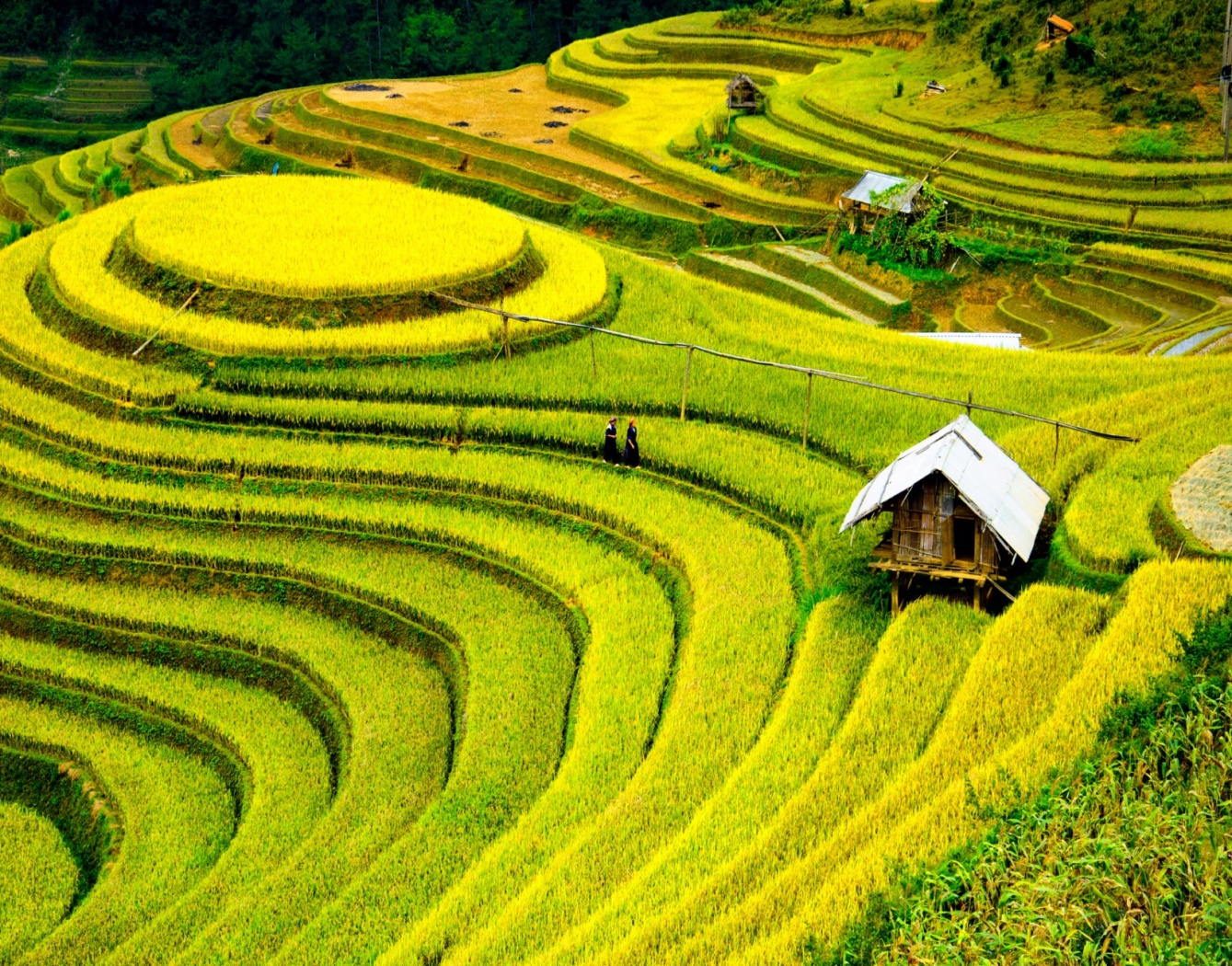 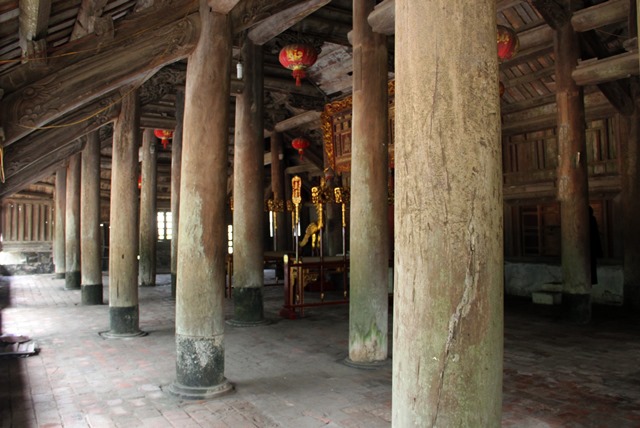 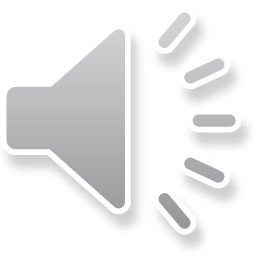 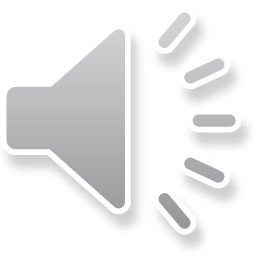 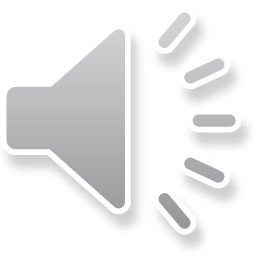 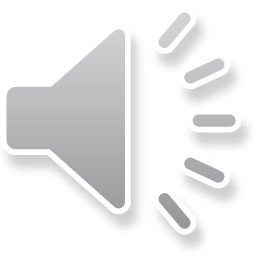 1
Listen and read.
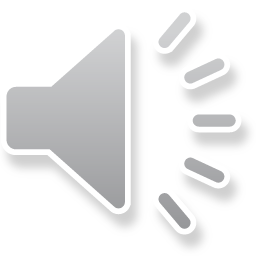 Tom: Hi, I’m Tom. You look new here. 
Lai: I am. I’m Lai from Ha Giang. 
Tom: Oh, I’ve heard about beautiful Ha Giang. Do you live in the mountains? 
Lai: Yes, I do. I’m from the Tay ethnic group. We are the second largest ethnic group in Viet Nam, only after the Kinh. 
Tom: Oh … I once saw a bamboo house on high posts in a travel brochure. Do you live in a home like that? 
Lai: Yes, we call it a “stilt house”. Our house overlooks terraced fields. 
Tom: Awesome. What is life in your village like? 
Lai: It’s peaceful. There are 16 houses in my village. We live very close to nature. 
Tom: I love it. Can you tell me something about your culture? 
Lai: Certainly. We have our own culture. You can see it in our folk dances, musical instruments like the dan tinh, and our special five-colour sticky rice. 
Tom: It sounds interesting. I hope to visit Ha Giang one day.
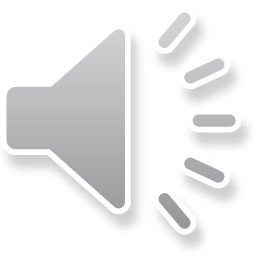 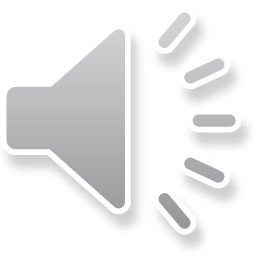 3
Match the pictures with the word and phrases from the conversation.
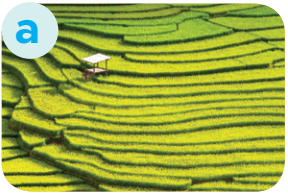 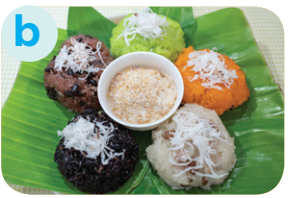 1. stilt house
2. terraced fields
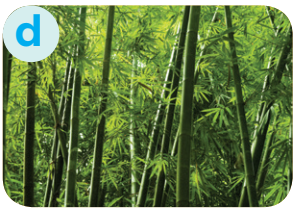 3. bamboo
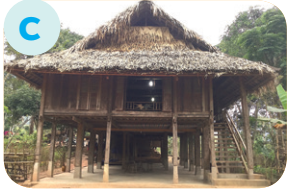 4. five-colour sticky rice
4
Complete the sentences with the words and phrases from the box.
overlooks	                     musical instrument	               ethnic groups	
folk dance                          traditional
1. I love mua sap, a popular _________ of the Thai people. 

2. Their beautiful stilt house _________ a large rice field. 

3. A: What is the name of a popular Tay’s __________________? 
    B: It’s dan tinh.
 
4. Every ethnic group has their own __________ culture. 

5. Of the 54 ______________ in Viet Nam, the Kinh is the largest
folk dance
overlooks
musical instrument
traditional
ethnic groups
5
Game: Where are they?
H’mong
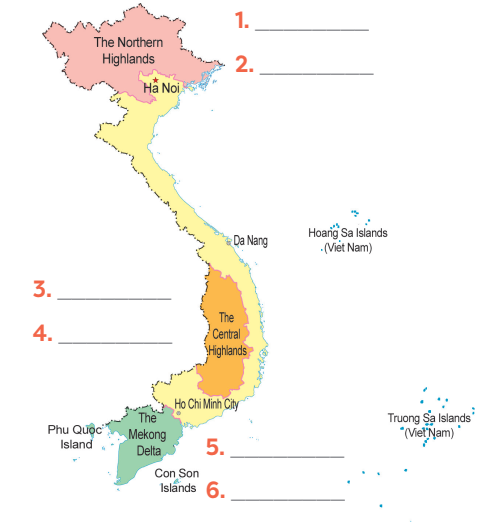 Nung
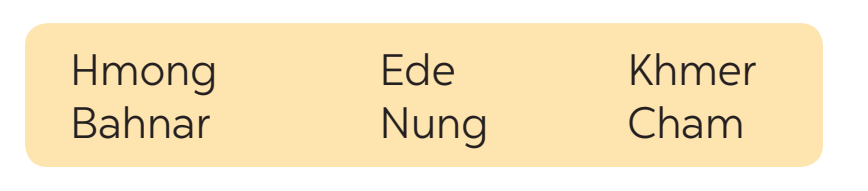 Ede
Bahnar
Khmer
Cham
CONSOLIDATION
1
Wrap-up
Homework
- Learn by heart all the learnt words.
- Prepare next lesson: A Closer Look 1
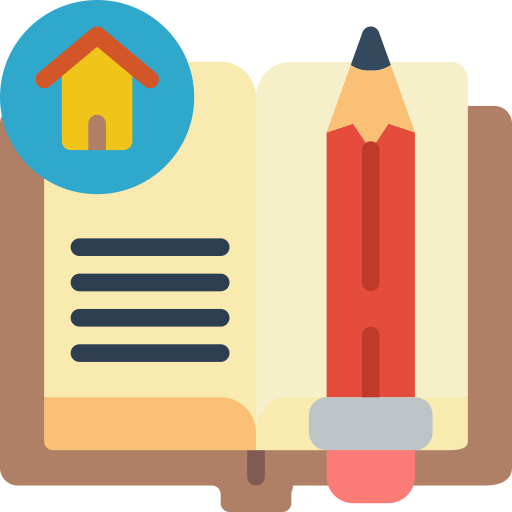 THANKS FOR YOUR ATTENTION